Enkelte steder samler plast seg i store øyer
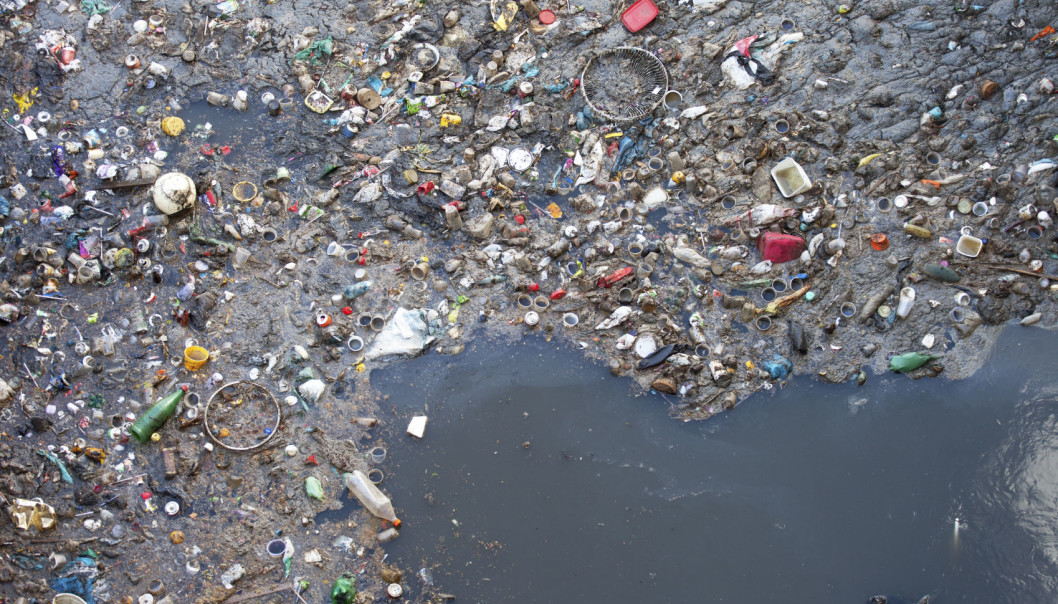 Plast er blitt en del av havet – på linje med alger og plankton
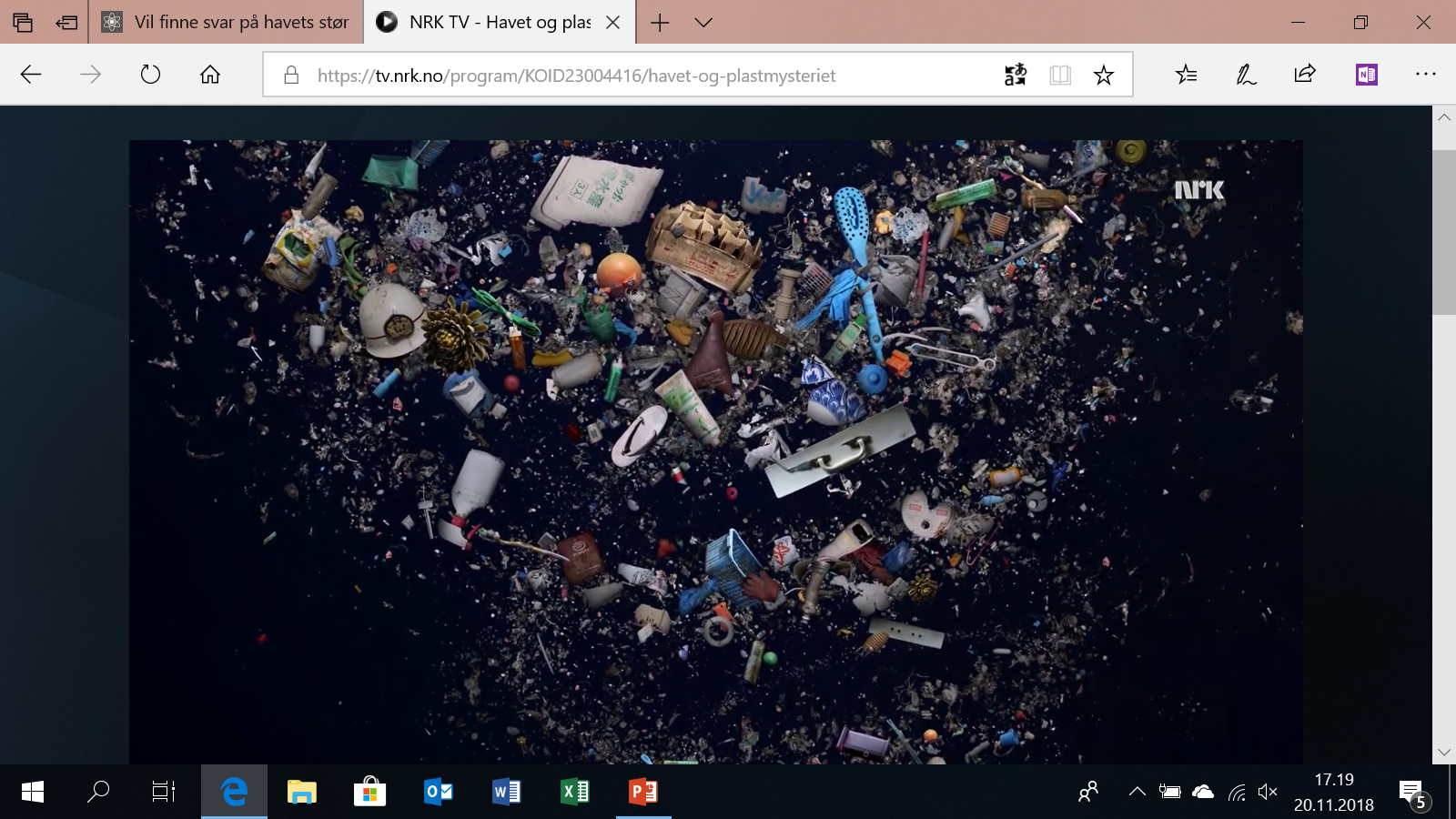 Modellering av drift og spredning
Plast reiser rundt i havet og samler seg i store søppeløyer
Et av områdene er i Stillehavet på omlag 1,5 millioner km2.
Feltet er bare ett av flere, spredt rundt på verdenshavene.
Vind og bølger skyver plast også nedover i havet, er funnet helt ned til 4,5 km dypt
41% av avfallet på havbunnen var plast
24 store ekspedisjoner
Det er estimert er at ca 269 000 tonn plast flyter rundt på verdenshavene. Dette er ca 1% av årsproduksjonen på 300 millioner tonn
En studie i 2015 fra 192 land beregnet at 8 millioner tonn plast havnet i havet i 2010
Men forskerne vet ikke hvor det blir av det
Plast på overflaten er mye mindre enn det man burde ha funnet
Det er alt fra svære gjenstander til mikroplast. Poser, bøtter, flasker, fiskeredskaper; bøyer, garn og snører,…….
Plast samler seg i store havstrømhvirvler
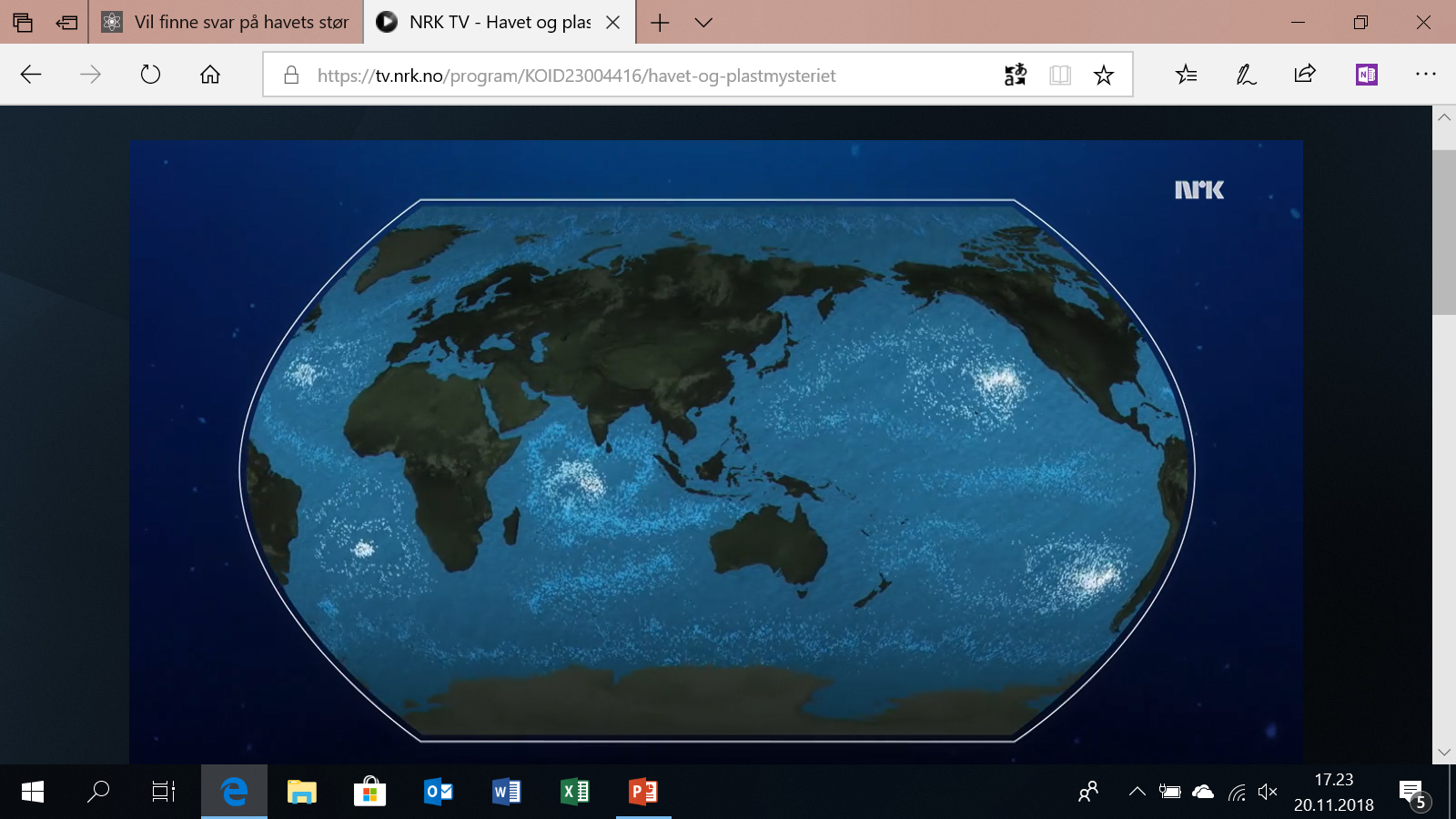 Muligens trekkes plasten ned til bunnen i hvirvelområdene
Plast finnes på store havdyp – funnet ned til 4500 m
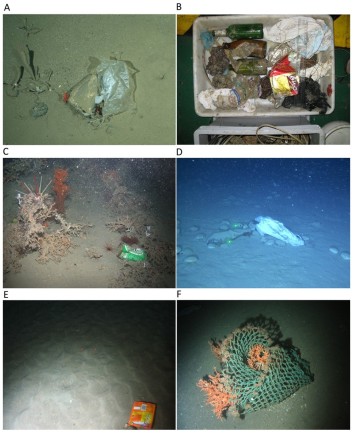 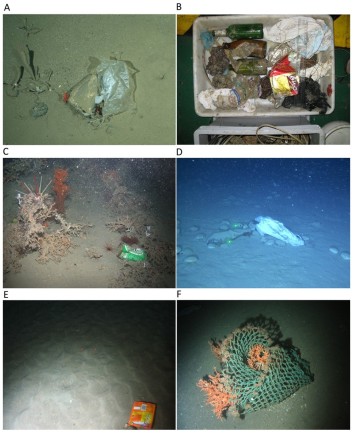 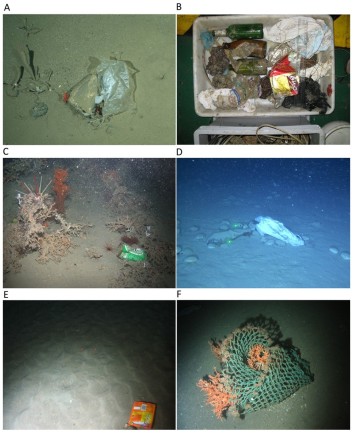 Plast – blir til mikroplast
På vei til hvirvelområdene – det kan ta 10 år, brytes plasten ned til mikroplast – under 5 mm partikler, helt ned til nanometer
Planktonspisende dyr spiser bittesmå planktonbiter
Plankton, Fisk og sjøfugl tror at plastbitene er mat
Trolig omkommer 1 million sjøfugl av plast hvert år
Plastpartiklene blir ikke værende i søppelområdene, driver videre mellom disse
Mikroplast finnes i alle verdens hav og spres overalt
Det antas at det hvert år vil bli mer mikroplast i havet
Mikroplast i næringskjeden
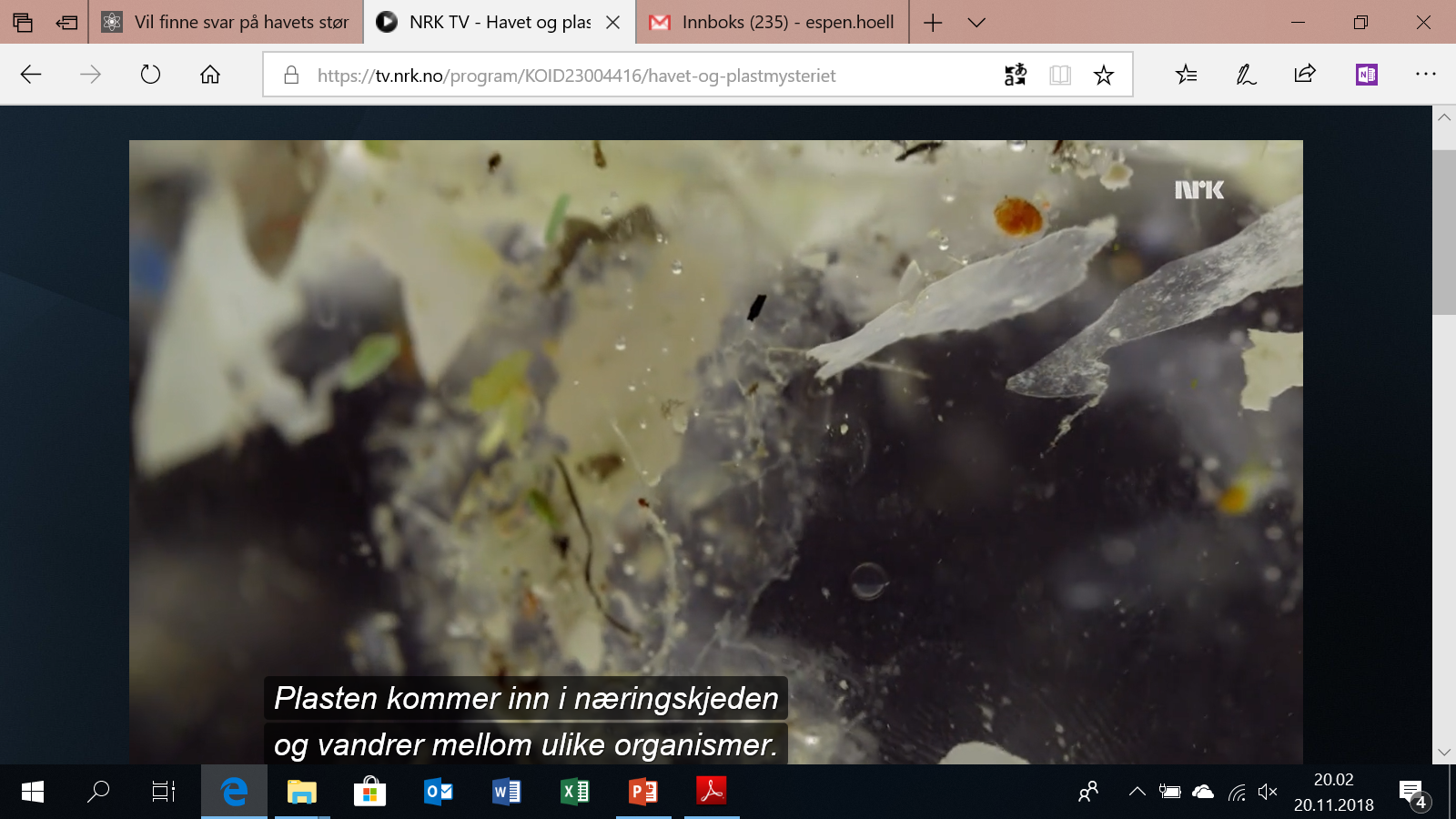 Mikroplast er mye mer enn plastposer og -flasker
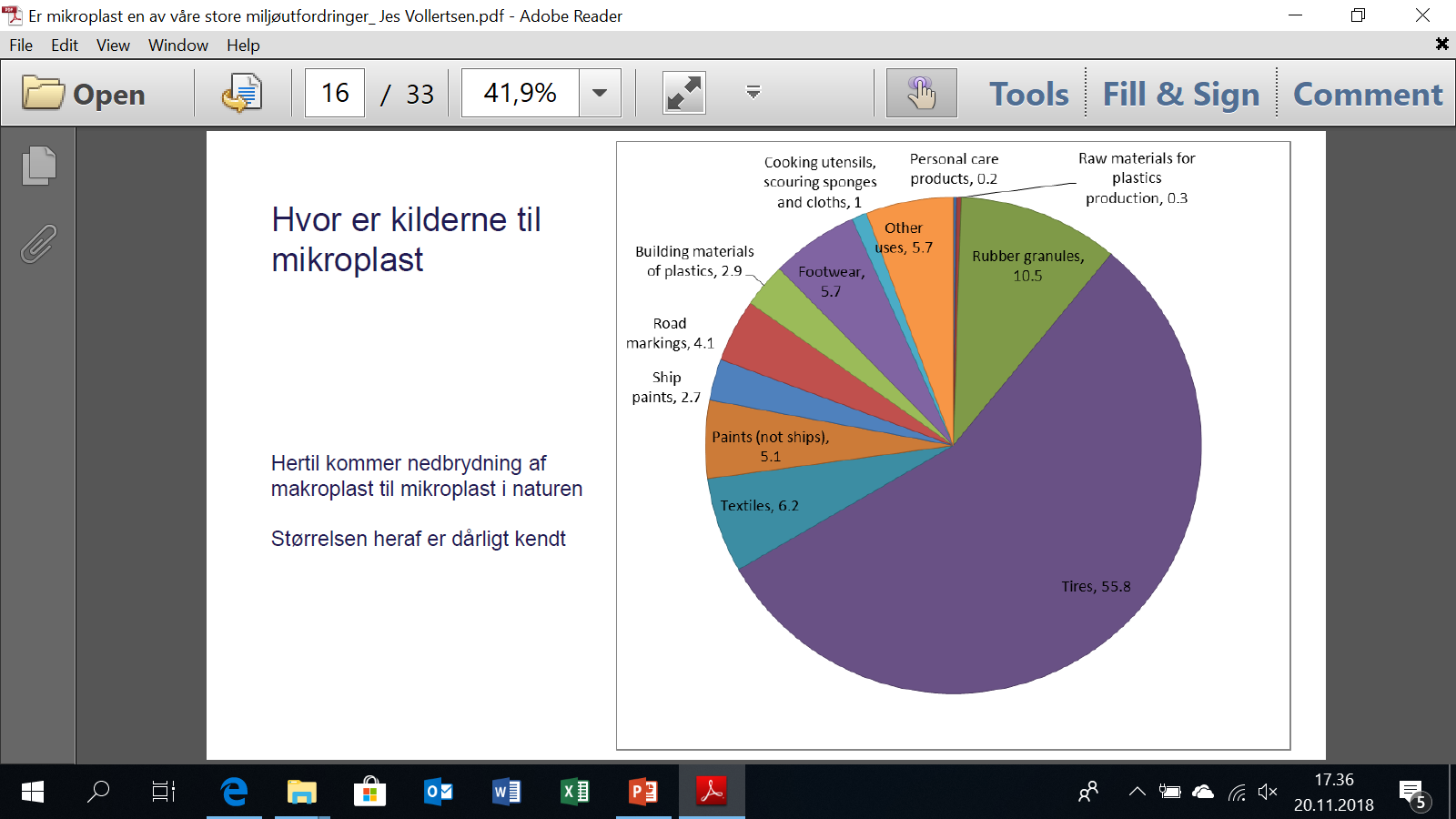 Kilder til mikroplast i Norge
Bildekk, gummi, tekstiler, maling, skipsmaling, vegmerking, sko, bygningsmaterialer, hudpleie, kjøkkensvamper og diverse annet
Mengder mikroplast fra Norge
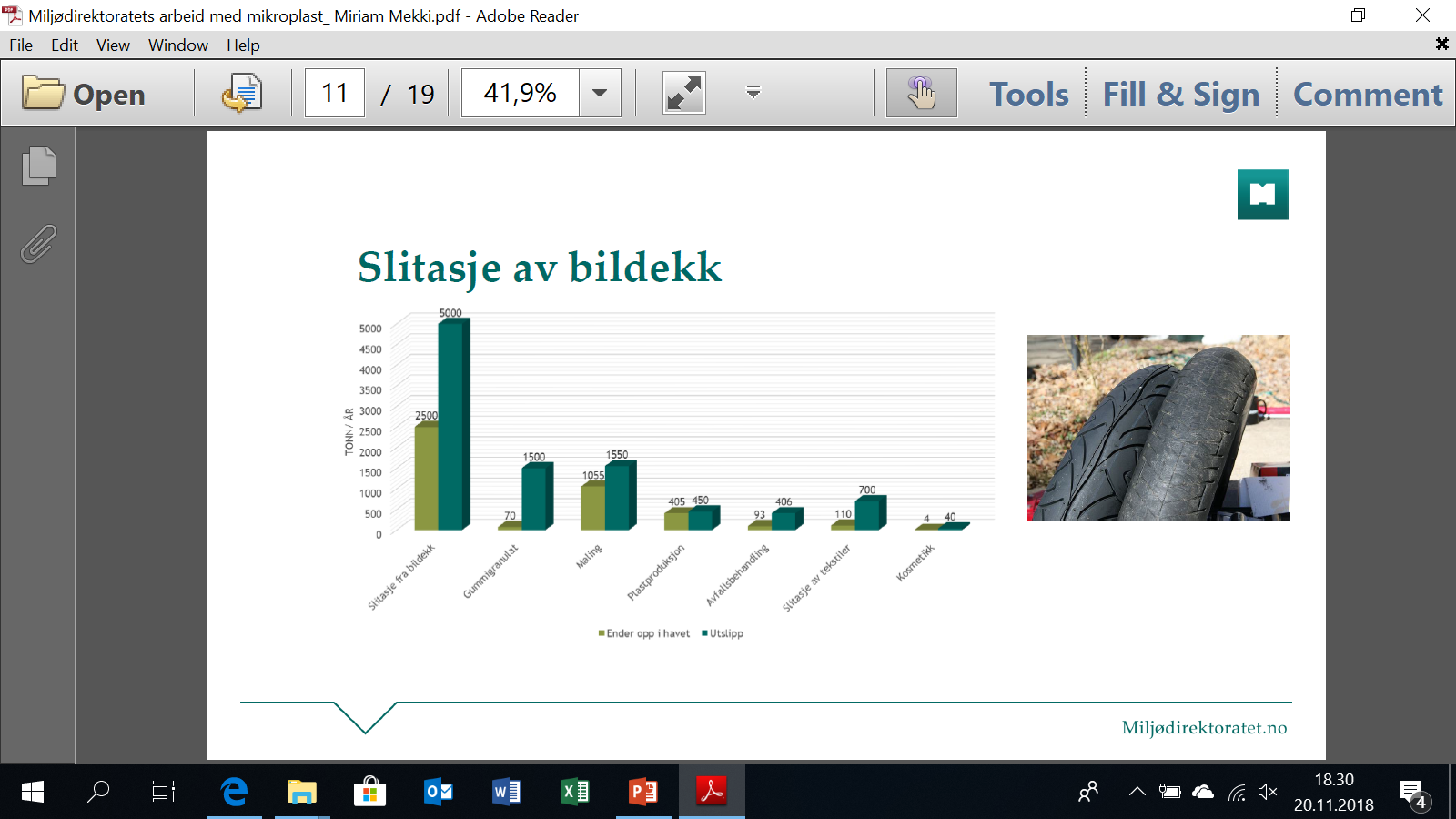 Pluss marin forsøpling
Det ble funnet plast i 25 – 30% av fisk og østers på sjømatmarkeder i California og indonesia
Det ble funnet plast i samtlige blåskjell i en studie i Gent. Det ble beregnet at en som spiser mye blåskjell kunne få i seg 11000 plastbiter i året.
Innholdet av PCB ble målt, men var langt lavere enn anbefalte konsentrasjoner fra WHO
Forskerne er mer bekymret for de økologiske konsekvensene enn for de toksikologiske
Mikroplast kan fungere som kunstige flåter som kan spre biologiske organismer
Mikroplast sprer biologiske organismer
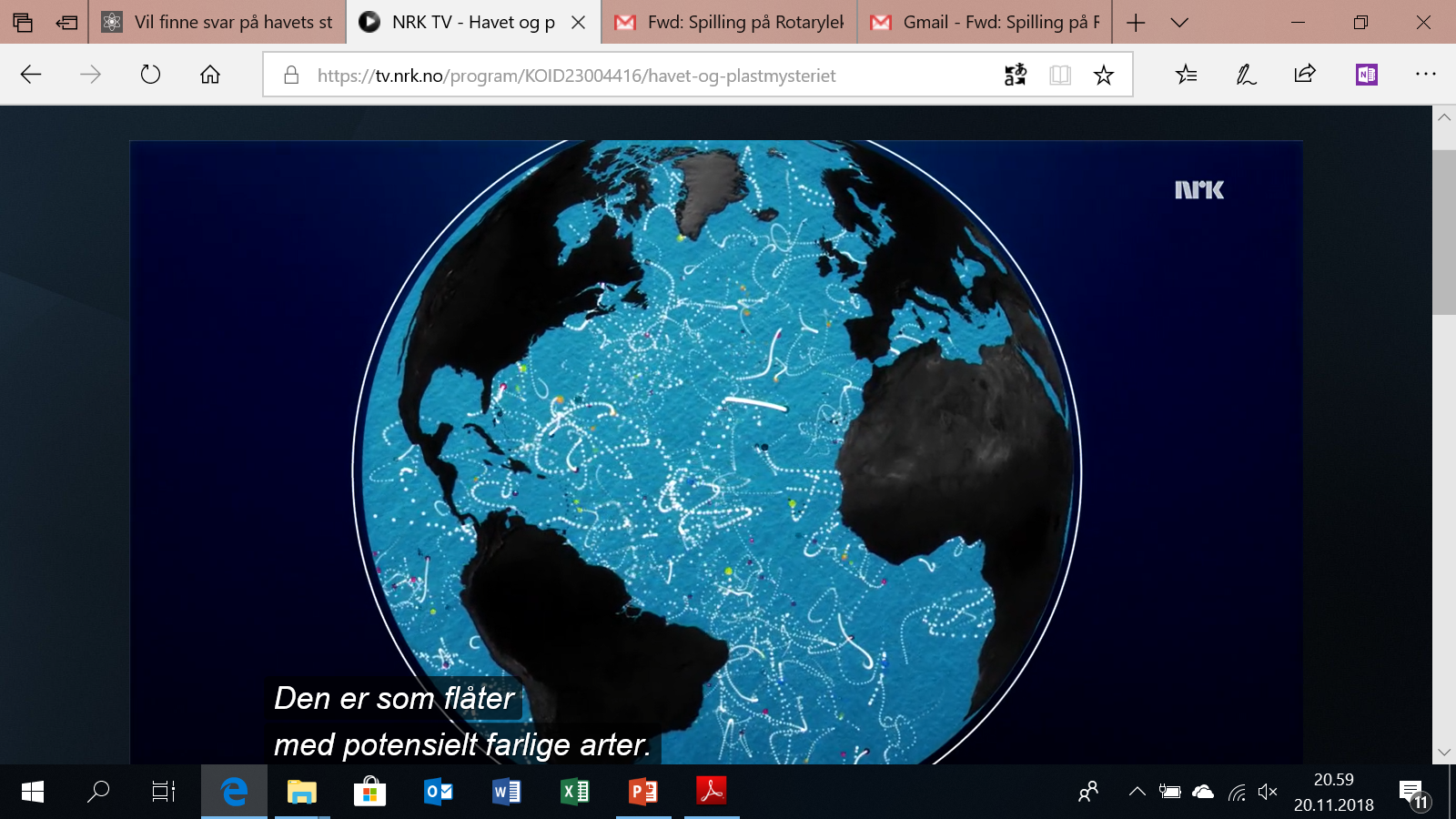 Hver plastpartikkel er et økosystem av mikroorganismer
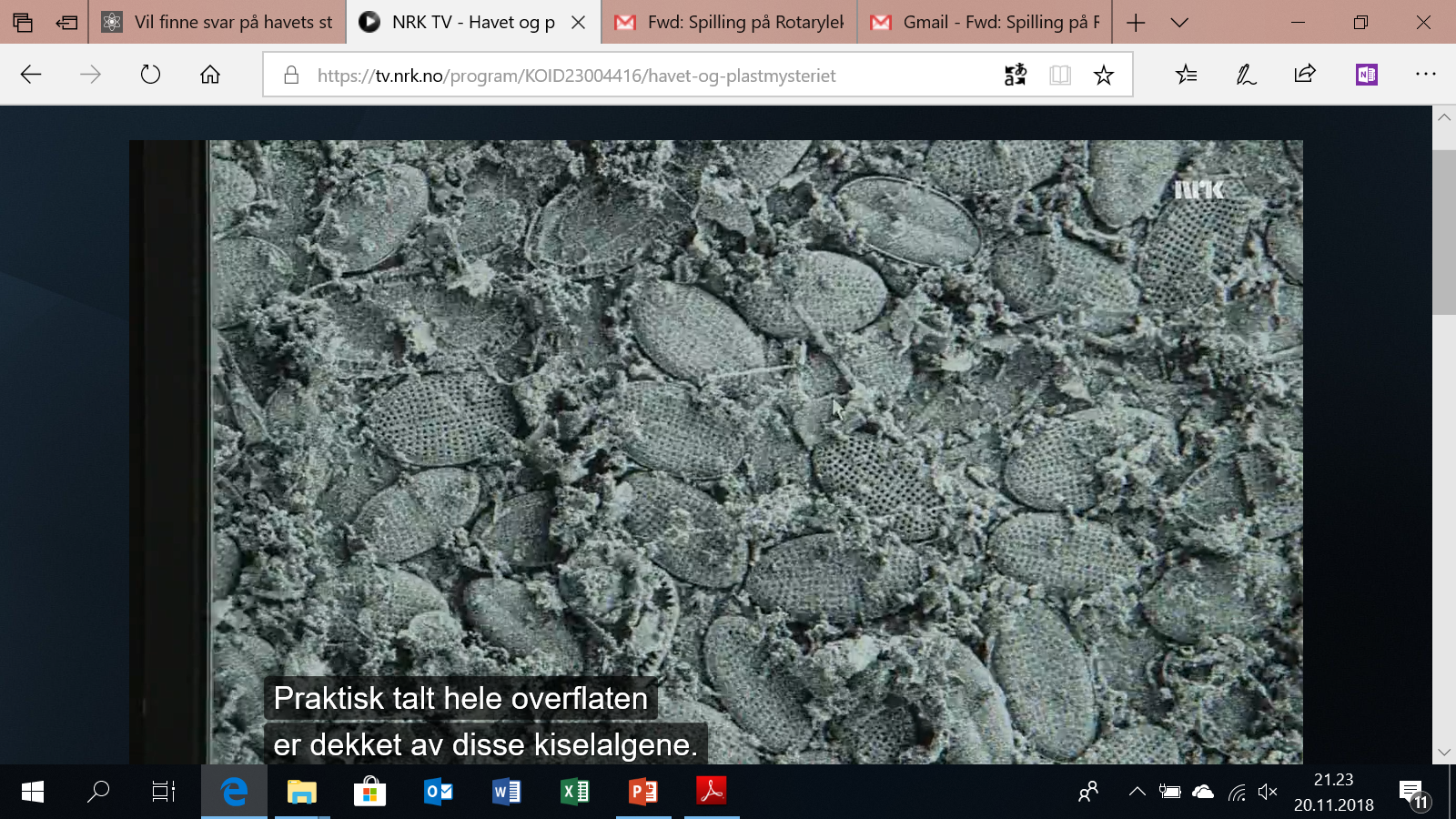 Det var både rovdyr og byttedyr
Oppsamling av plast
Ocean Cleaup – et stort prosjekt i Stillehavet
Over 5 trillioner ? plastbiter i verdenshavene
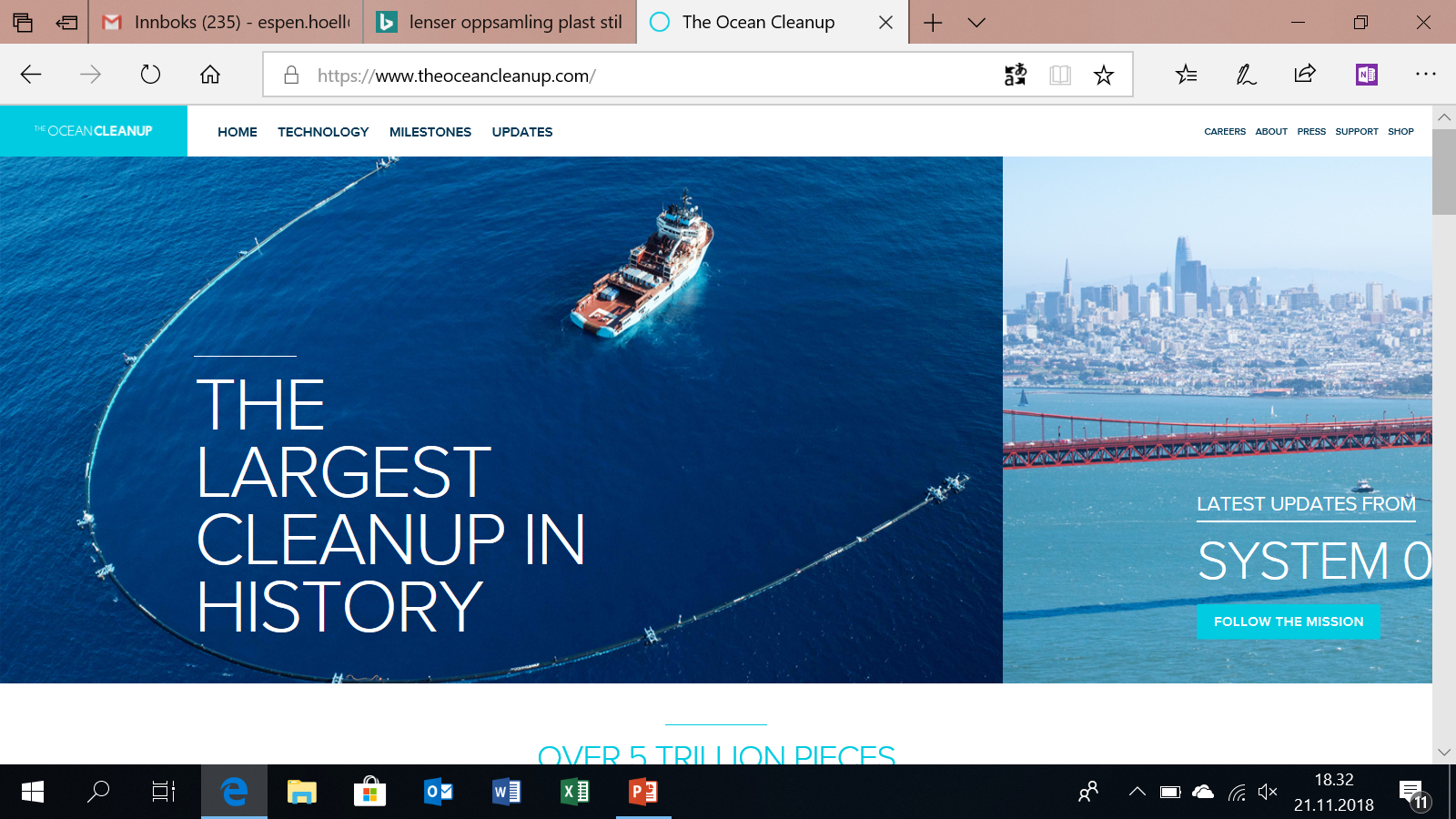 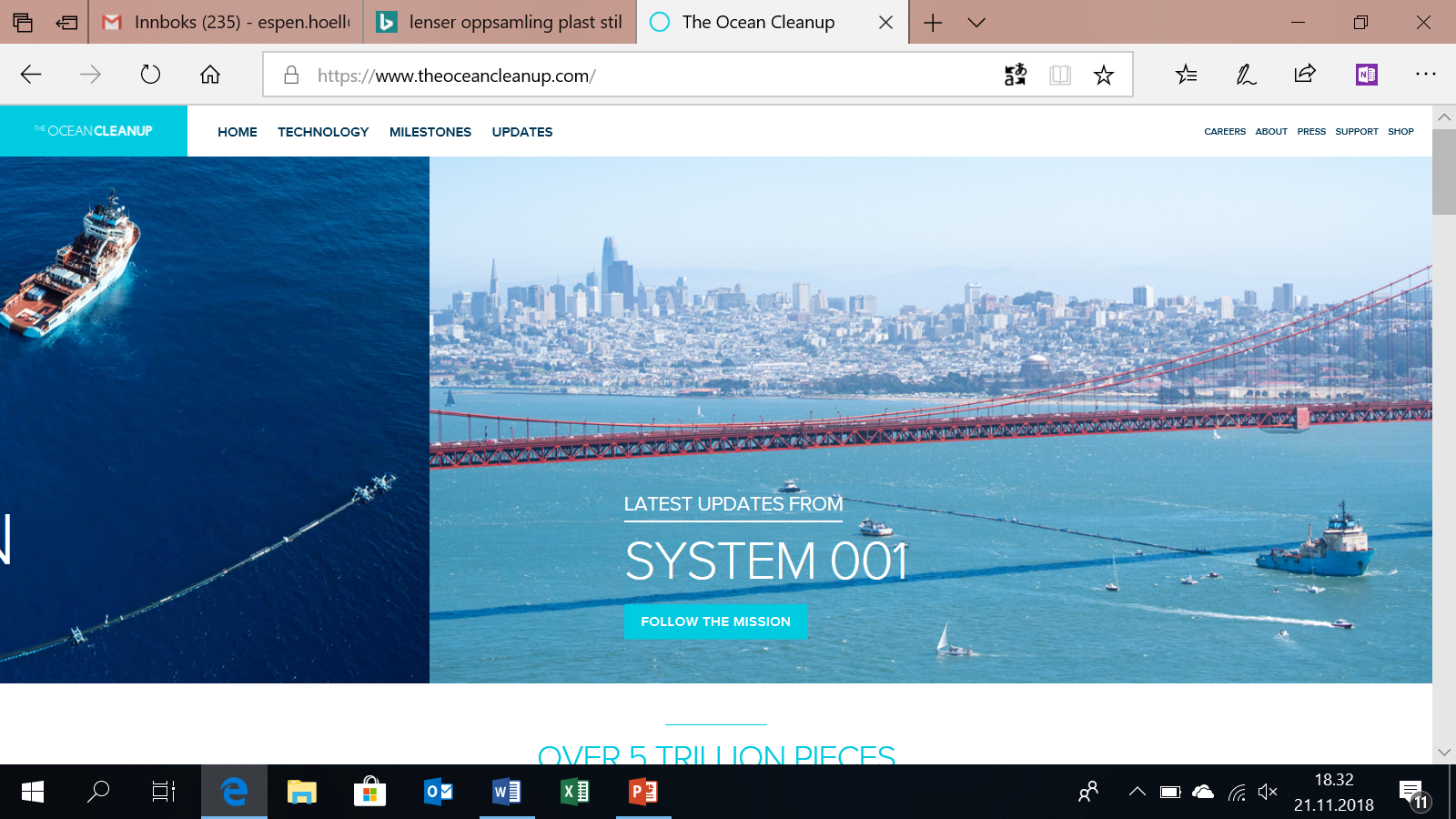 Forskerne er bekymret den økologiske balansen i havet

Vil du vite mer
Se Havet og plastmysteriet- NRK